Final pieces
Coding and Logic
Scheduling - Windows
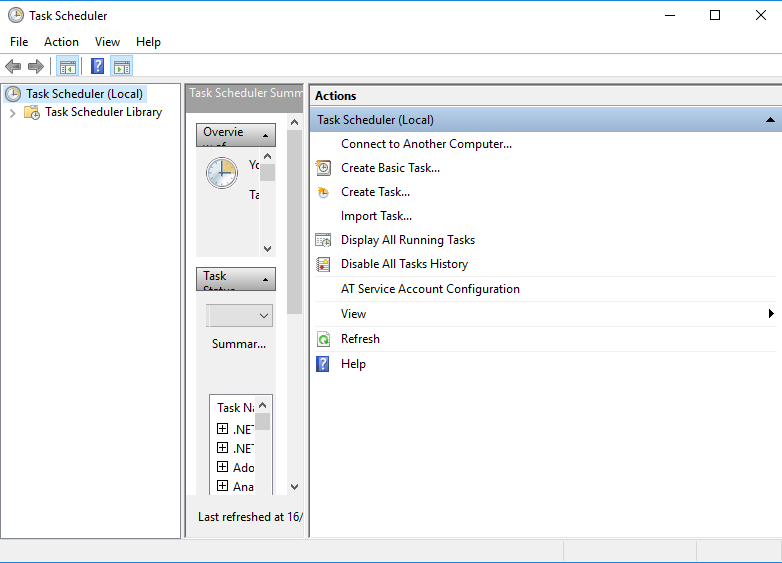 Start Task Scheduler
Click Create Basic Task
Follow the steps to schedule a one time run of a batch file in 5 minutes time
Make sure it works
Scheduling - Linux
Crontab
The cron utility runs based on commands specified in a cron table: crontab
The crontab command is used to view or edit the cron files
A cron file contains the commands to run a cron job
  Example of job definition:  .---------------- minute (0 - 59)  |  .------------- hour (0 - 23)  |  |  .---------- day of month (1 - 31)  |  |  |  .------- month (1 - 12) OR jan,feb,mar,apr ...  |  |  |  |  .---- day of week (0 - 6) (Sunday=0 or 7) OR sun,mon,tue,wed,thu,fri,sat  |  |  |  |  |  *  *  *  *  * user-name  command to be executed

00 15 * * Thu /usr/local/bin/mycronjob.sh
This line runs mycronjob.sh every Thursday at 3 p.m.
Compression
ZIP is a compress-archive file format that supports lossless data compression 
A ZIP file may contain one or more files or directories that may have been compressed
File extension .zip

In Windows
Right click, Send to Compressed (zip) folder
zip.ps1 – a PowerShell zip utility (not built in)

In Linux
gzip normally used to compress just single files
compressed archives are typically created by assembling collections of files into a single tar archive, and then compressing that archive with gzip. 
the final .tar.gz or .tgz file is usually called a tarball
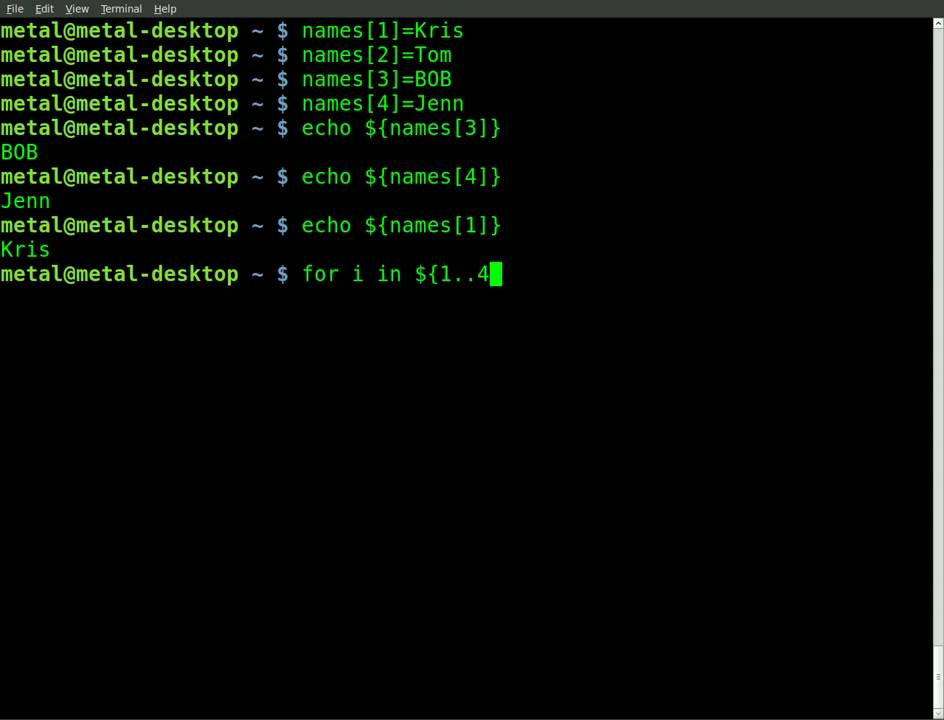 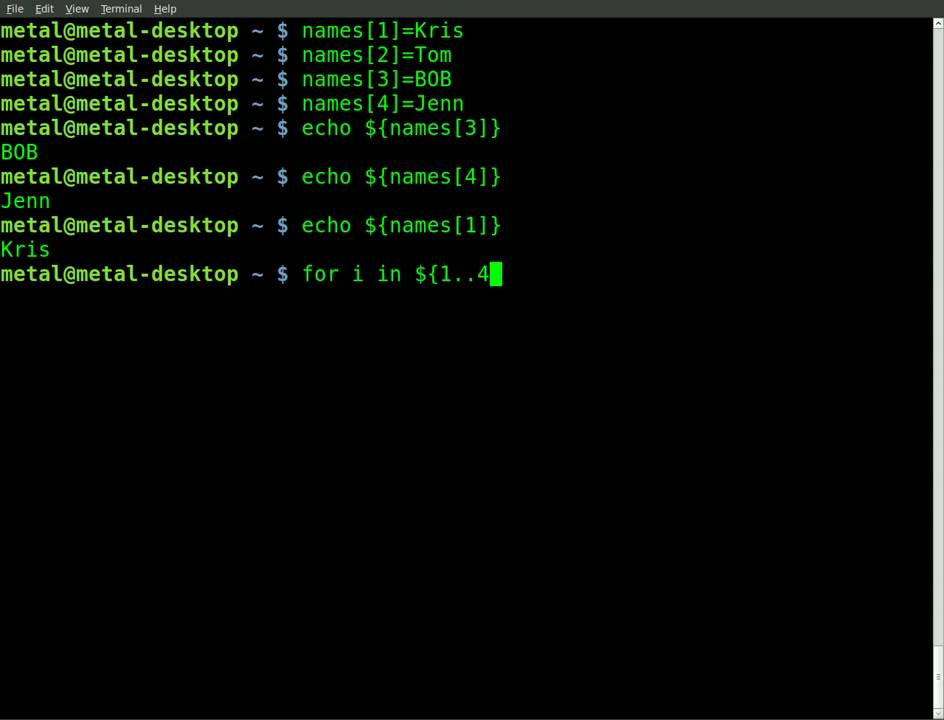 Data types
String - can contain any sequence of characters
Integer – whole numbers
Floating point – decimal numbers
Array - a  data structure of the same data type that stores a sequence of consecutively numbered objects
Unix[0]='Debian' 
Unix[1]='Red hat' 
Unix[2]='Ubuntu' 
Unix[3]='Suse' 
echo ${Unix[1]} 
Red hat
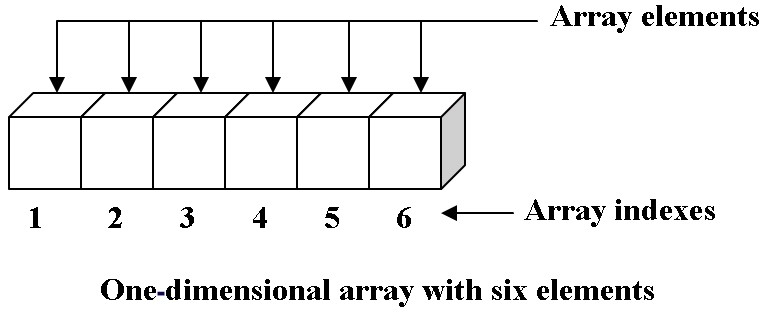 Functions
Used when you need to perform the same commands several times in a script
An example function in bash

#!/bin/bash
# Basic function
print_something () {
echo Hello I am a function
}
print_something

When the function is called it will print Hello I am a function
Functions can receive and return parameters
loops
For
#!/bin/bash 
for i in `seq 1 10`; 
do 
echo $i 
done 
While
#!/bin/bash 
COUNTER=0 
while [ $COUNTER -lt 10 ]; do 
	echo The counter is $COUNTER 
	let COUNTER=COUNTER+1 
done
loops
Until
#!/bin/bash 
COUNTER=20
Until [ $COUNTER –lt 10 ]; do
	echo COUNTER $COUNTER
	let COUNTER-=1
done
Data structures
CSV – comma separated variable
a common data exchange format
plain text 
records (typically one record per line),
records divided into fields separated by delimiters: comma, semicolon, or tab
every record has the same sequence of fields
 
XML
Null
Data structures
XML stands for eXtensible Markup Language
a markup language much like HTML
designed to store and transport data
stores data in plain text format. 
It is software- and hardware-independent

<note>  <to>Jamie</to>  <from>Matt</from>  <heading>Question</heading>  <body>How do I get this helmet off my head?</body></note>
Null
A value that indicates there is no value
Not a zero 
Not a space
Math